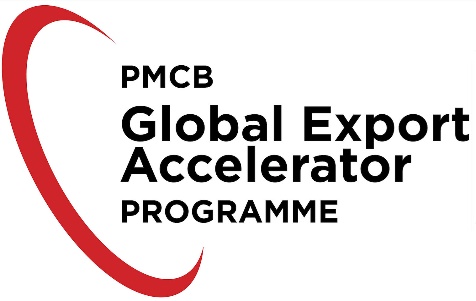 It’s all about the Product
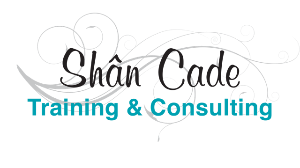 20 June 2022
Prepared & Presented by Shân Cade
1
Prepared & presented by Shân Cade
Product detailing activity
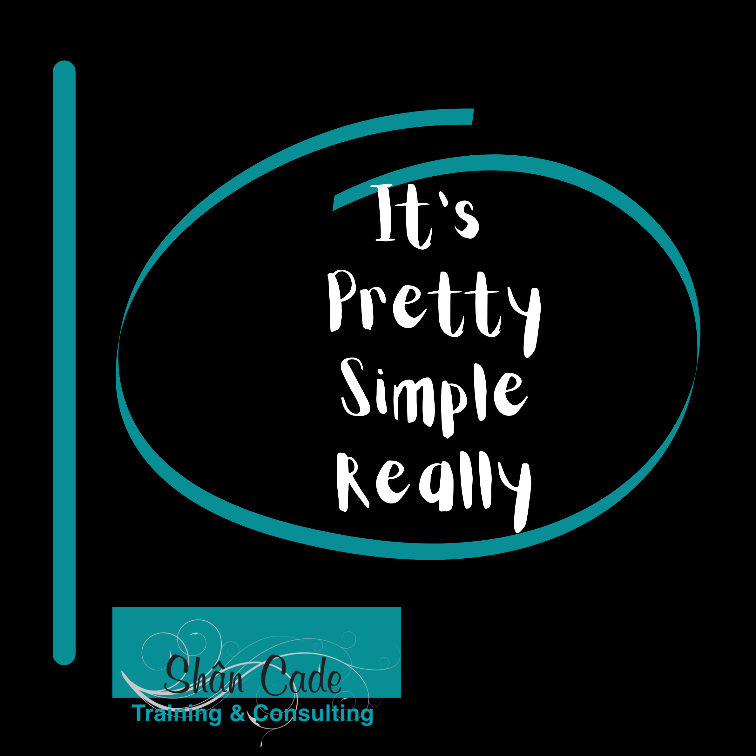 Pair up

5 minutes to sell your product 
     effectively to your partner 

The partner then has to sell it 
   to us
2
The product
Your product
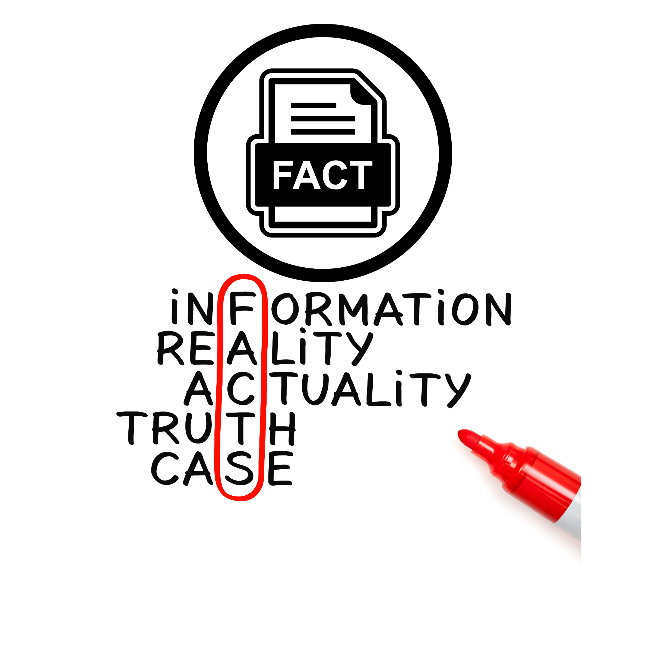 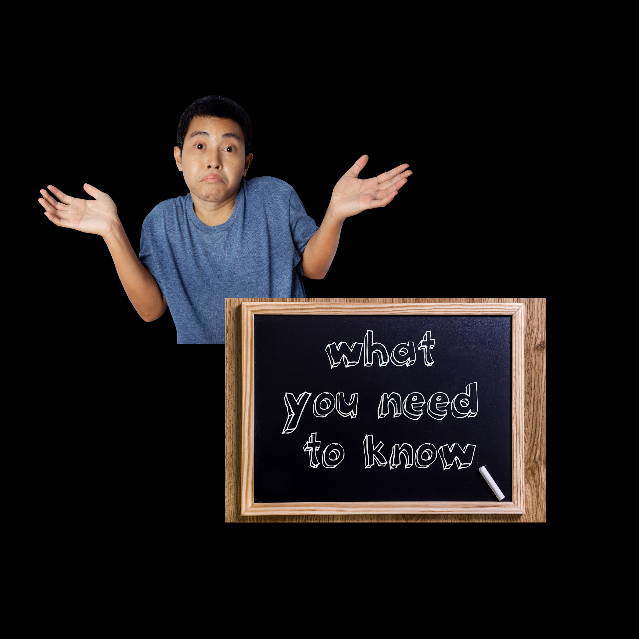 3
The product - FACTS
Your product
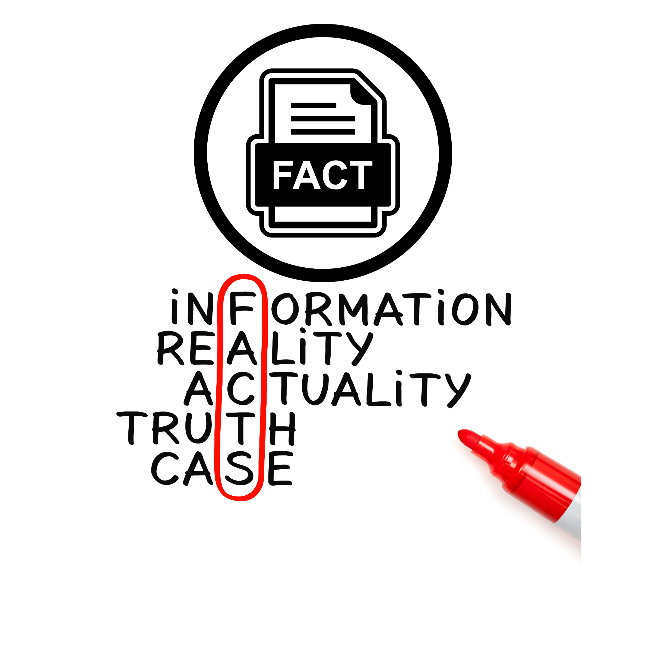 Flip Chart
Activity
4
The product - FACTS
Your product
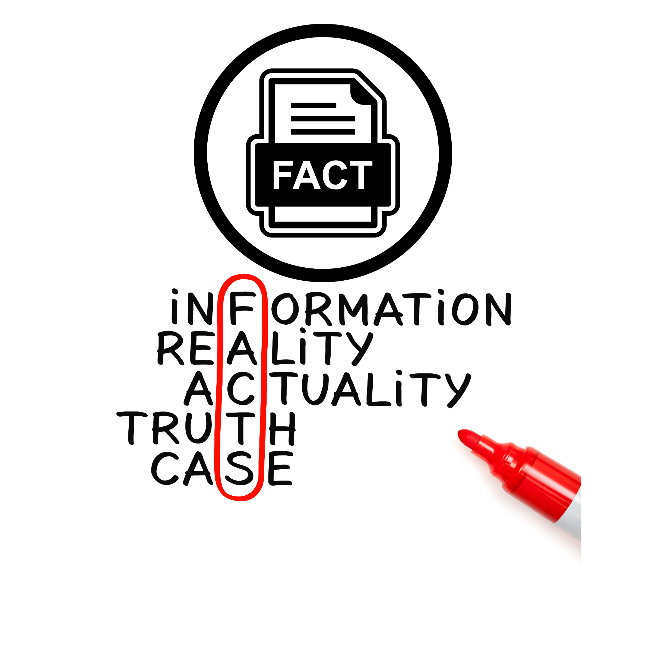 5
The product – NEED TO KNOW
Your product
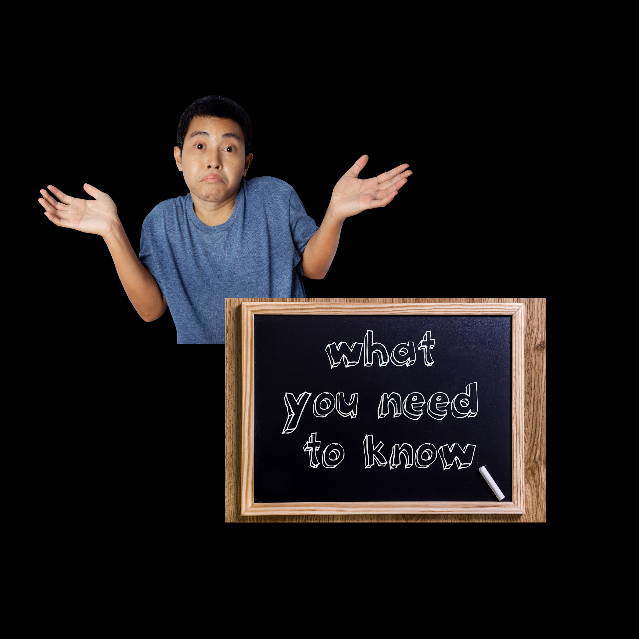 Flip Chart
Activity
6
The product – NEED TO KNOW
Your product
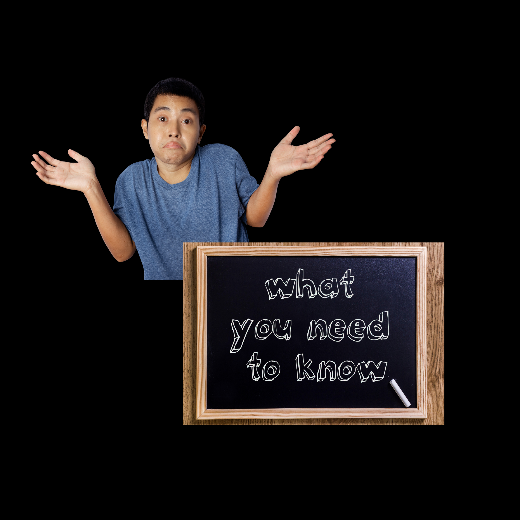 7
How do you know your product will be accepted in international target markets
Trade marks
& 
Patents
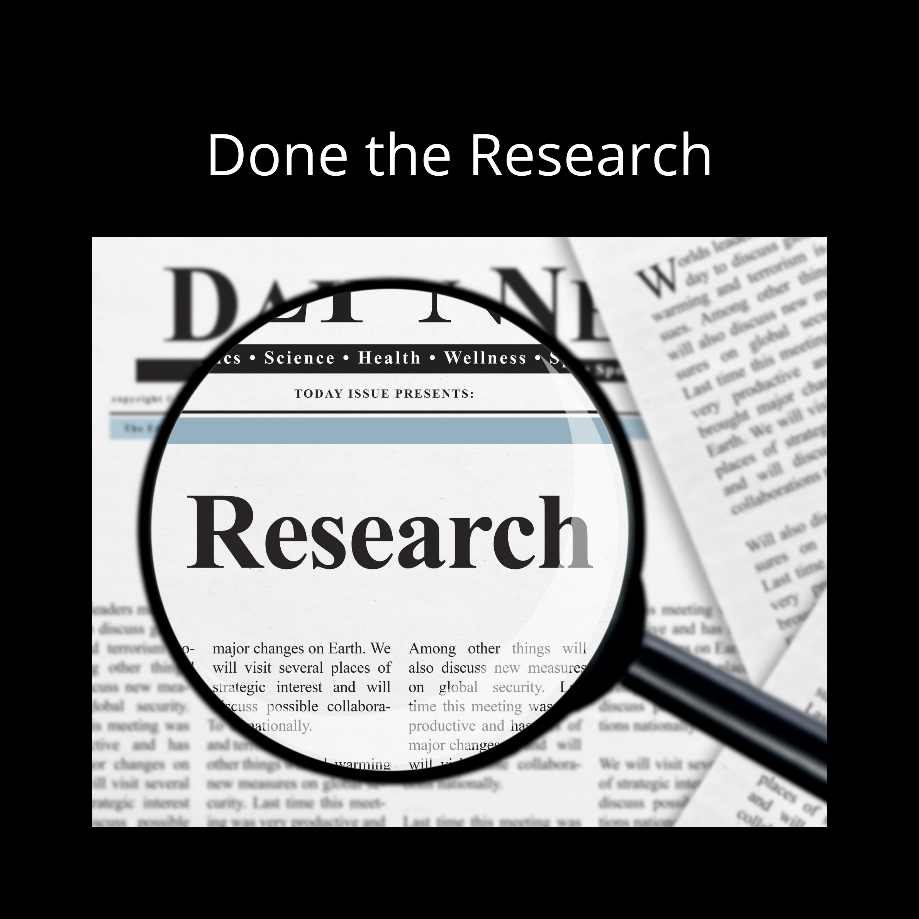 Country laws
Product Specific
Labelling & packaging
Target market
Gather up
The Stats
8
How do you ensure your packaging / markings / Labelling compliances are met?
Connect with your products authority body
 Connect with a product expert
 Connect with a FB group
 Connect with an association
 Connect with a QMS accredited body
 Country Embassy
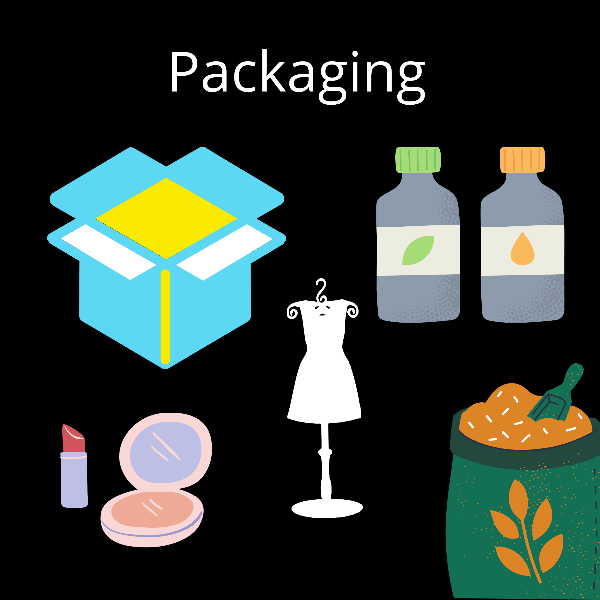 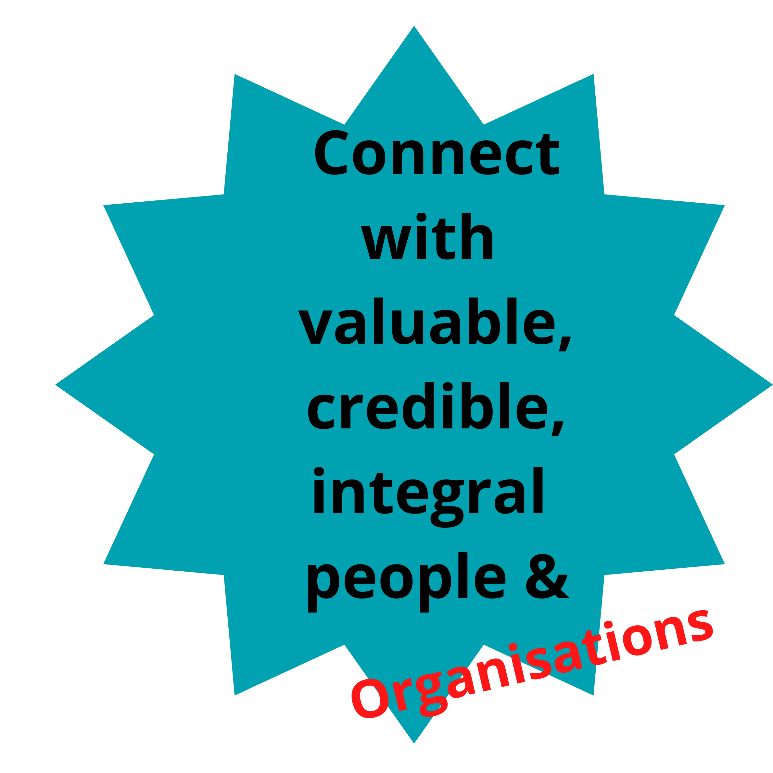 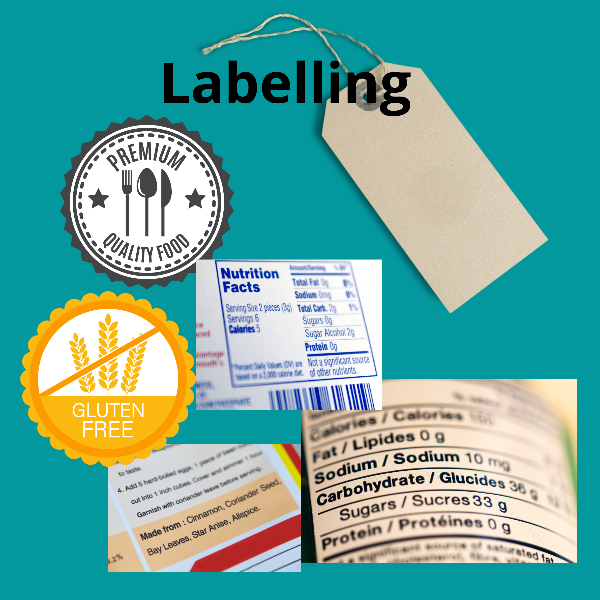 9
How to ensure that all local customs / SARS / Chamber / regulatory bodies are adhered to
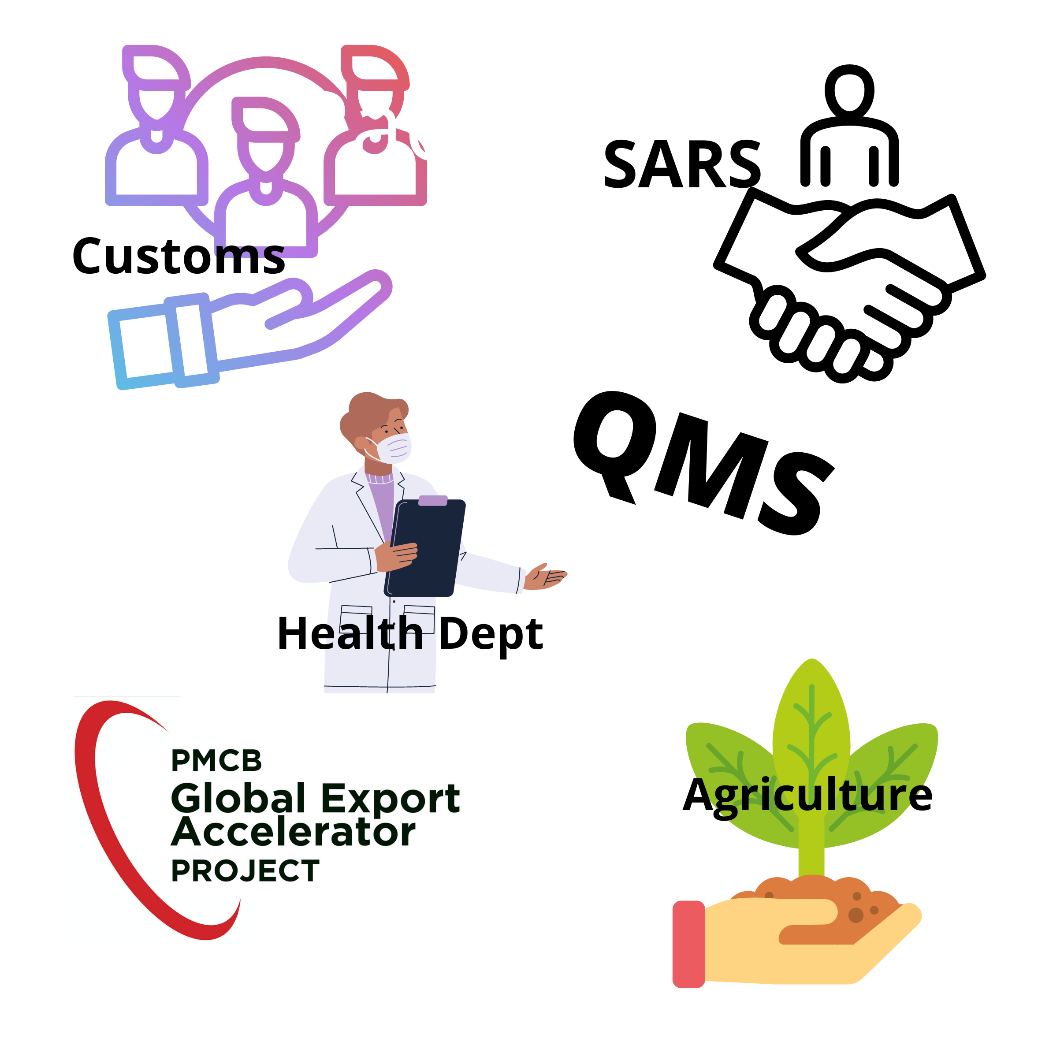 Always
Get it
From the
Horses Mouth
Use a credible
Forwarding Agent
10
Ensuring international requirements are met
11
Get started
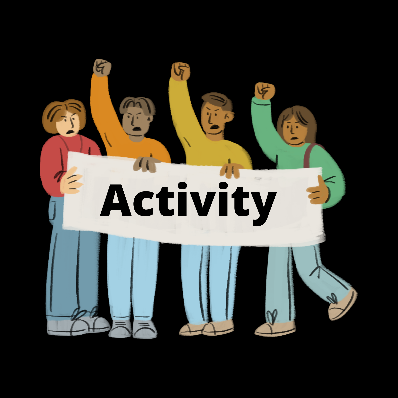 Working with this list
of items do the first 5
questions
12
Product Costing
..\..\..\..\Documents\1 - CLIENTS\TIKZN\1 - TIKZN emerging exporters 2 x TWO day  workshop costing - Sept 15\Templates and info sheets\1. Export costing guidelines.docx
Website address: www.exporthelp.co.za
13
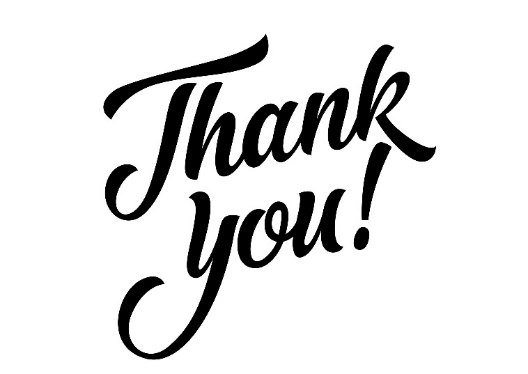 shan@shancade.com  │+27 78 801 0896
14